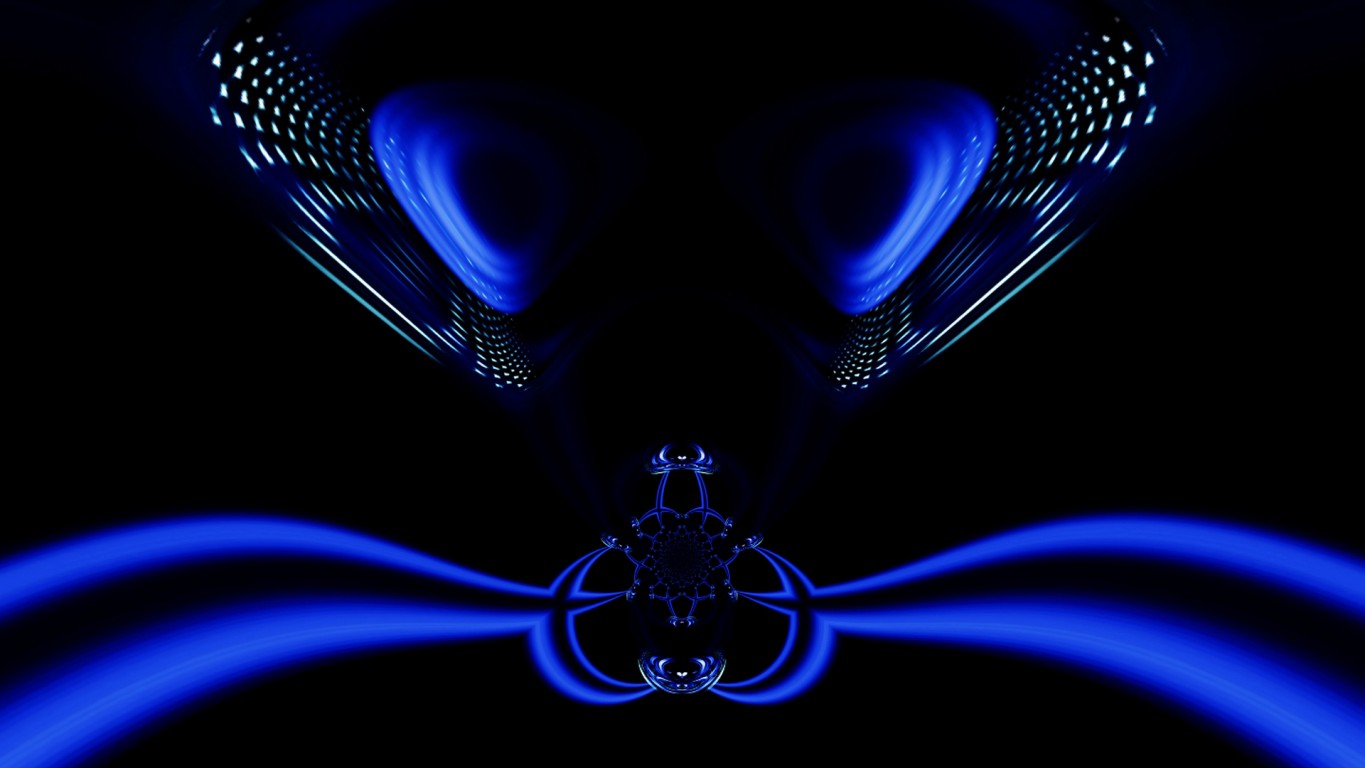 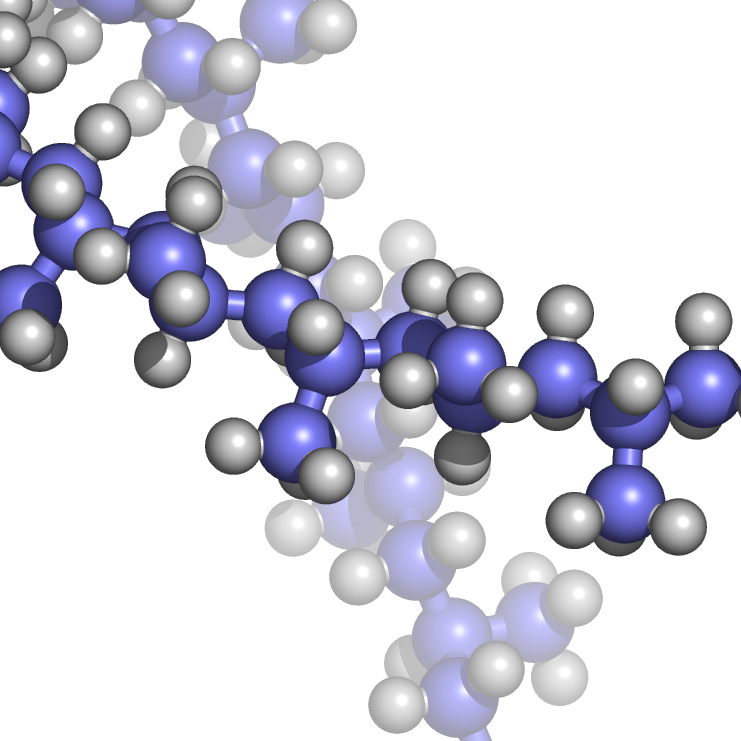 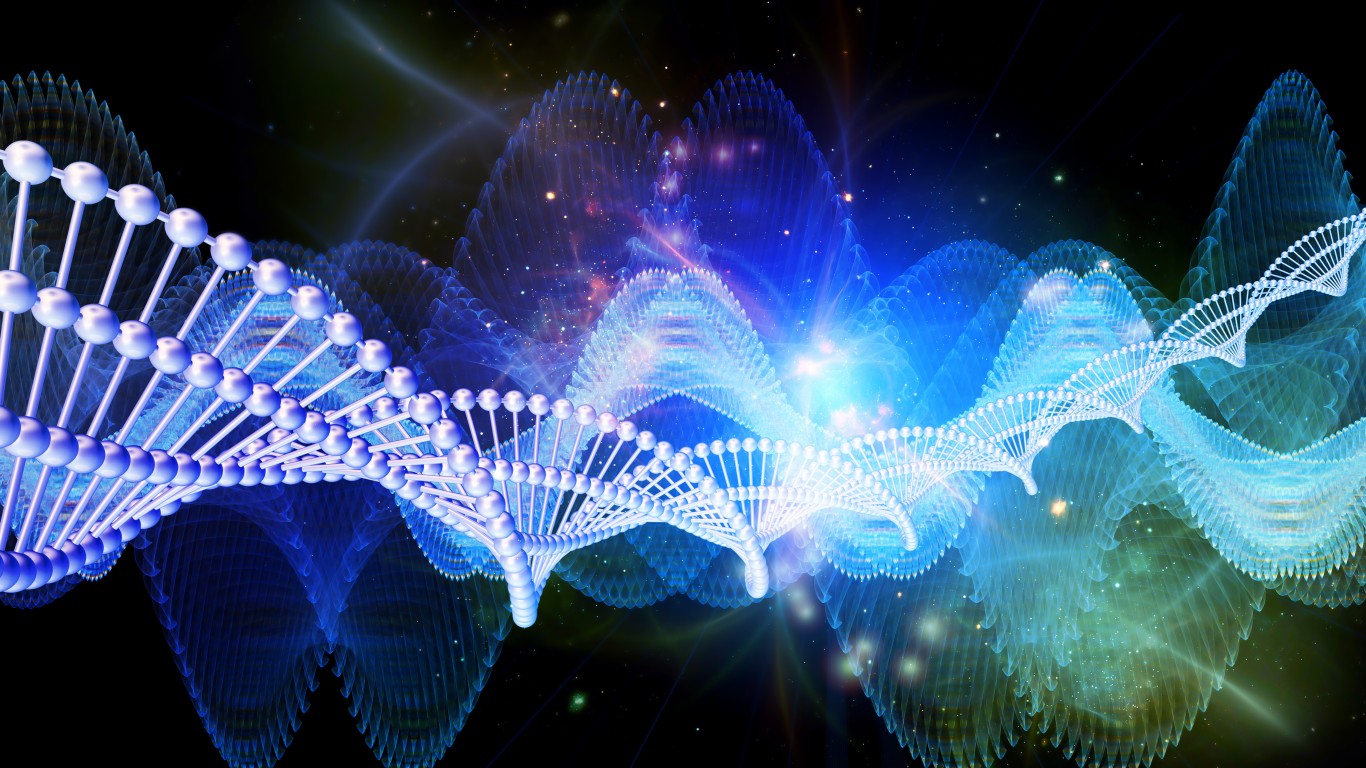 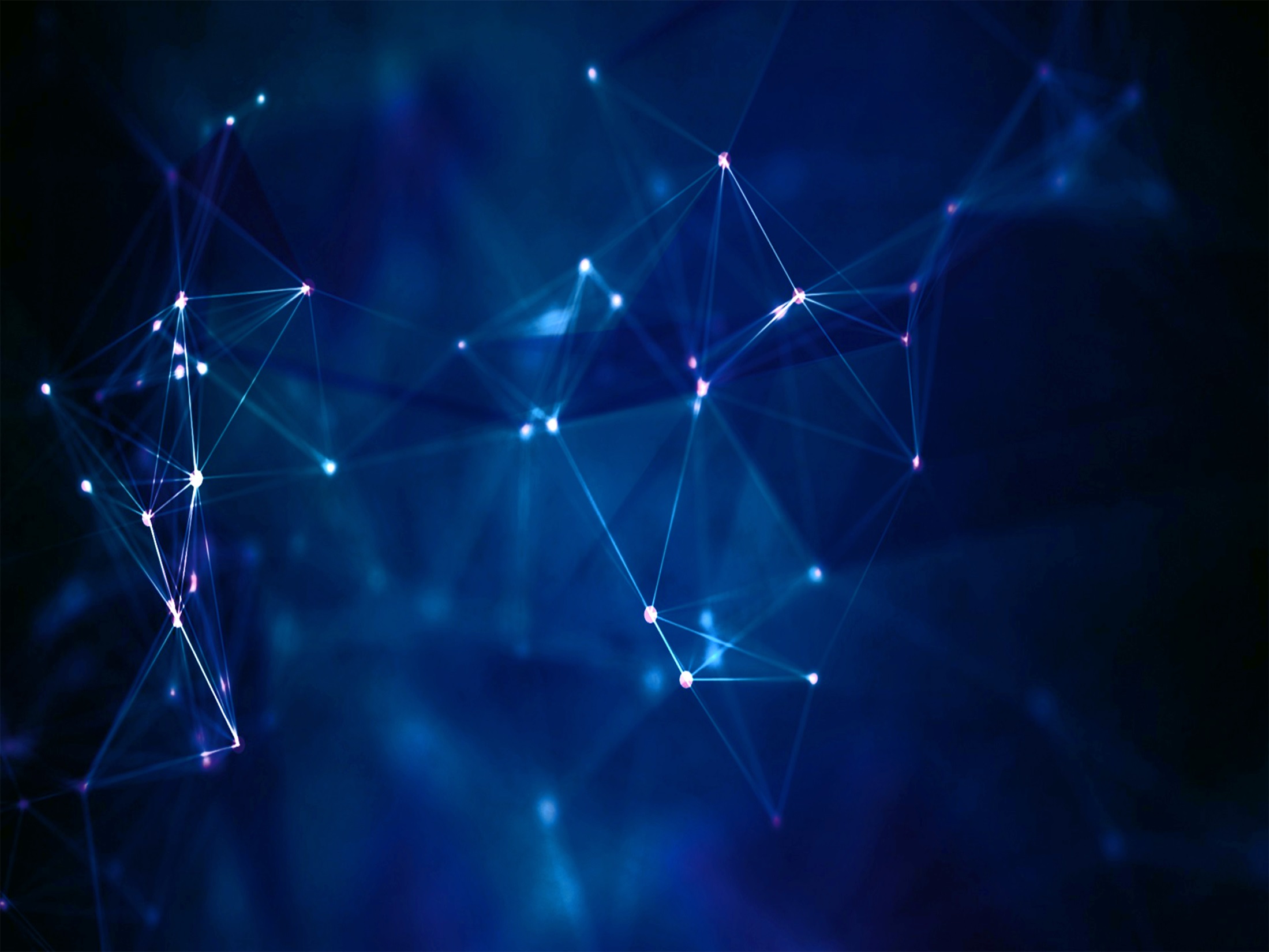 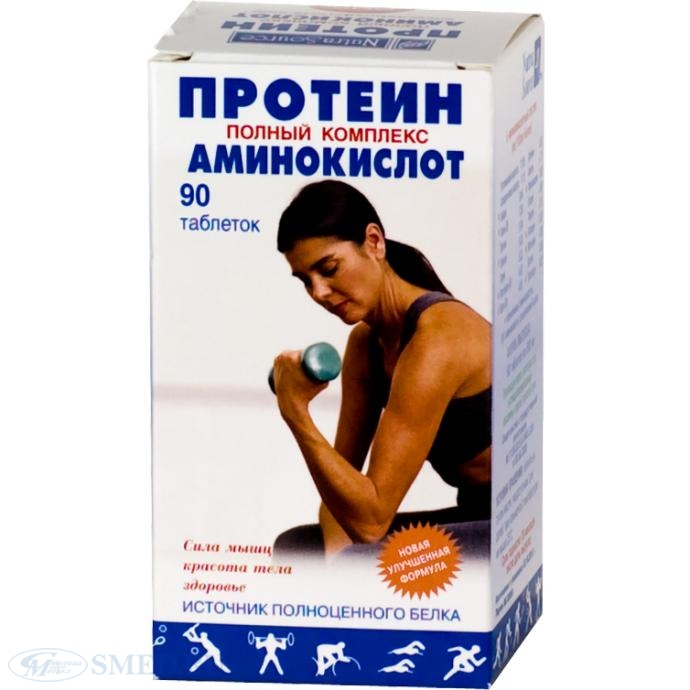 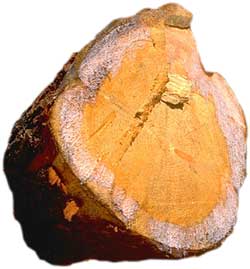 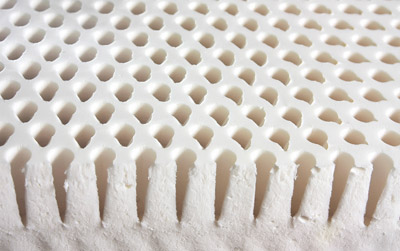 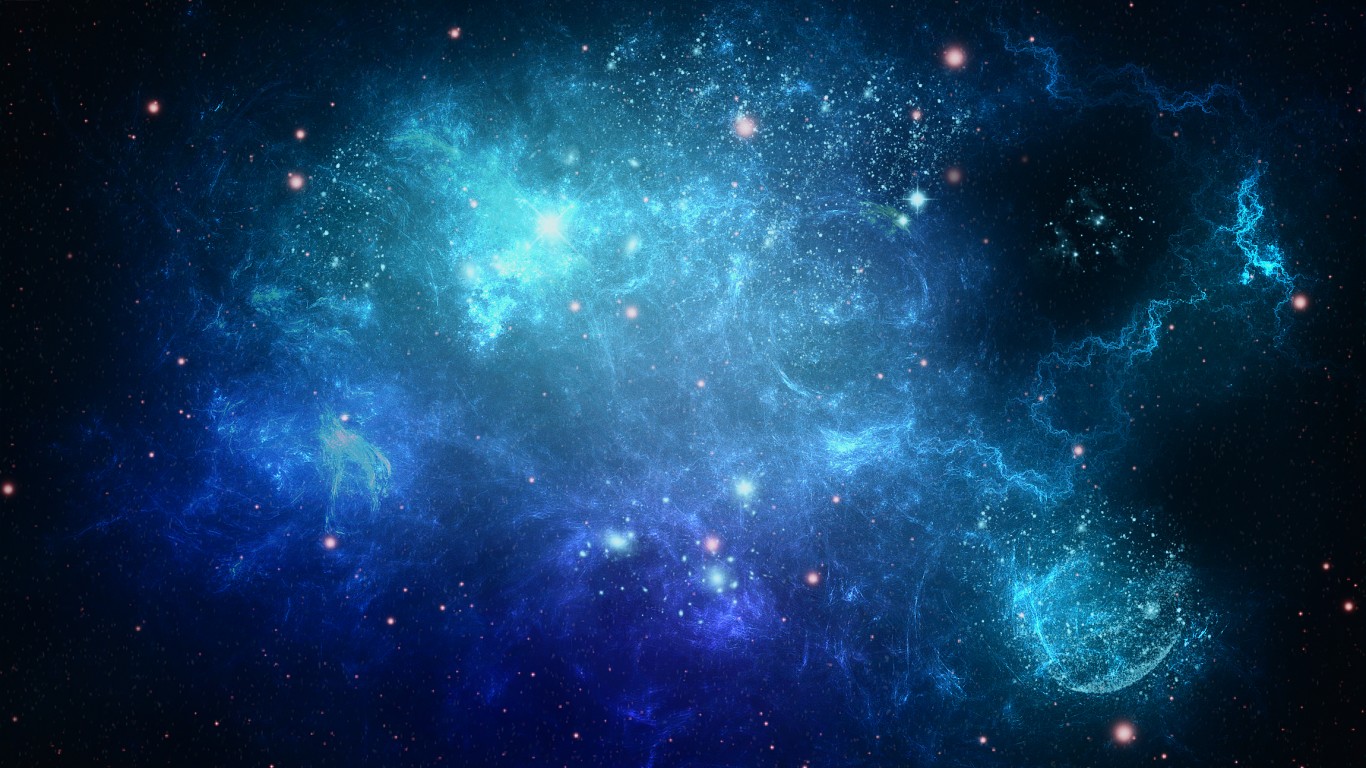 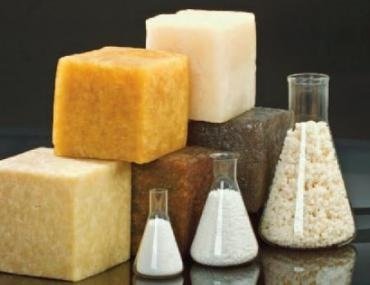 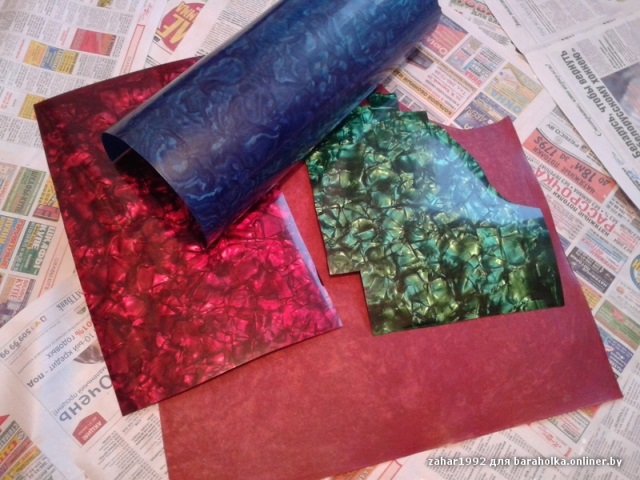 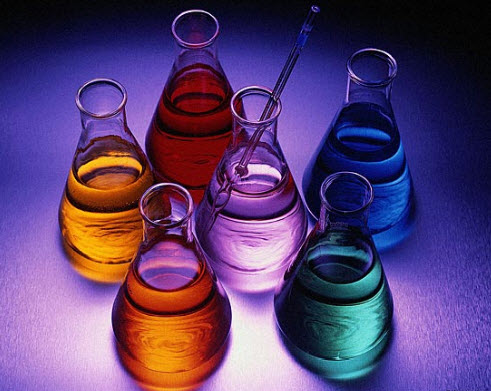 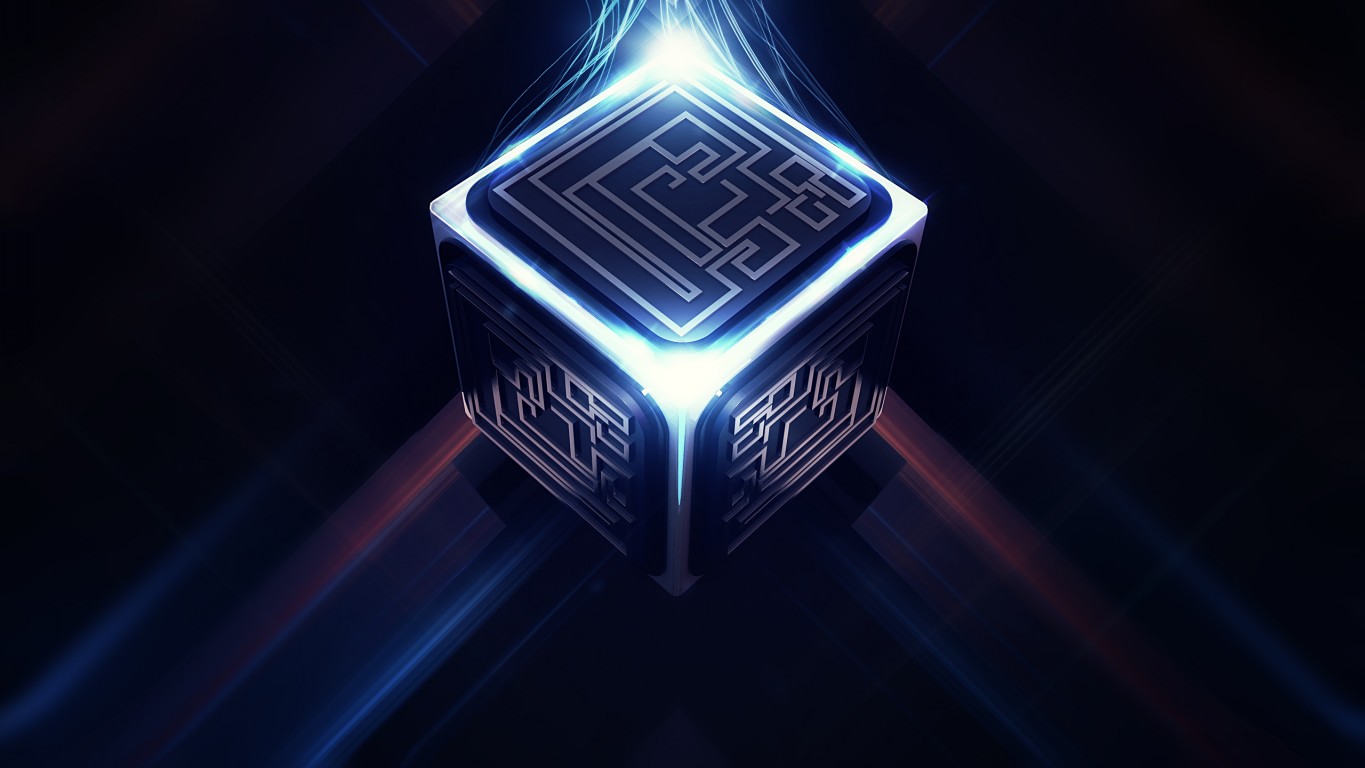 Фізичні властивості
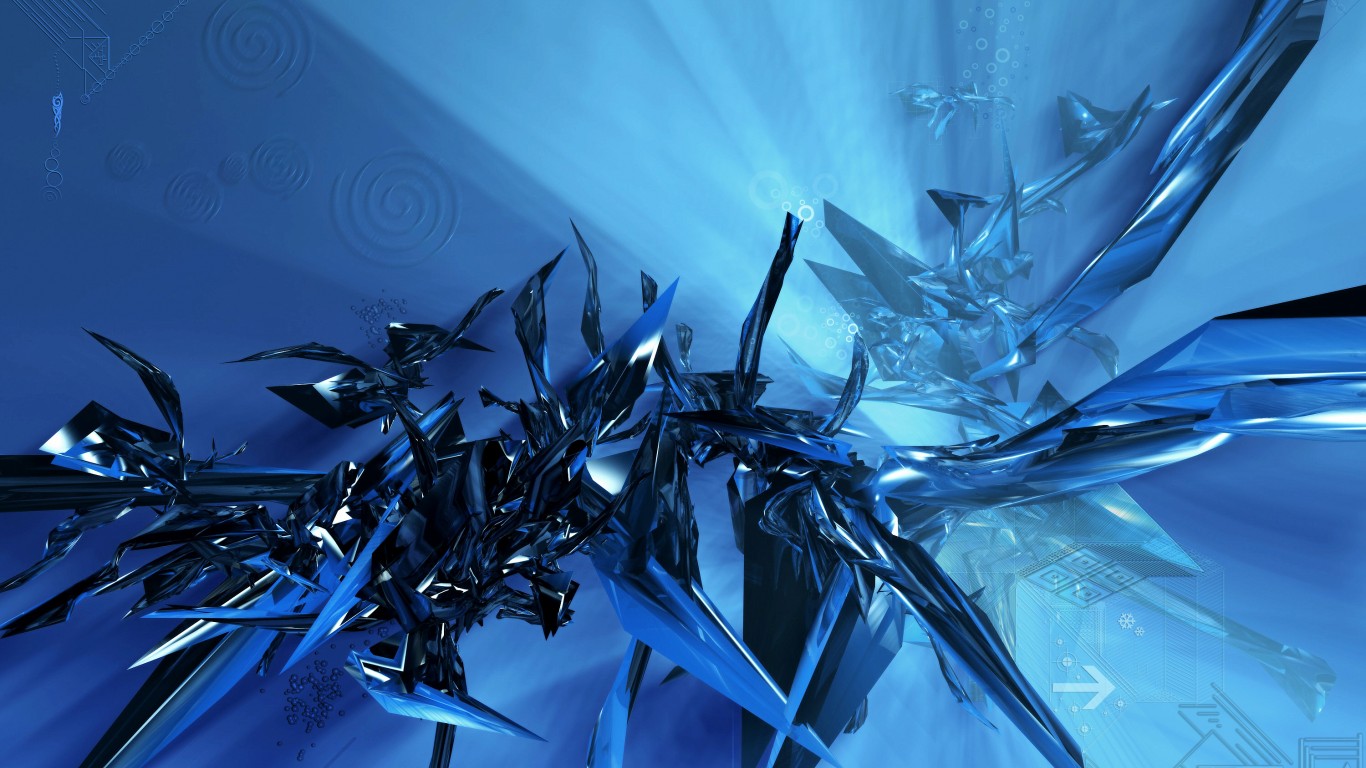 Структура полімерів
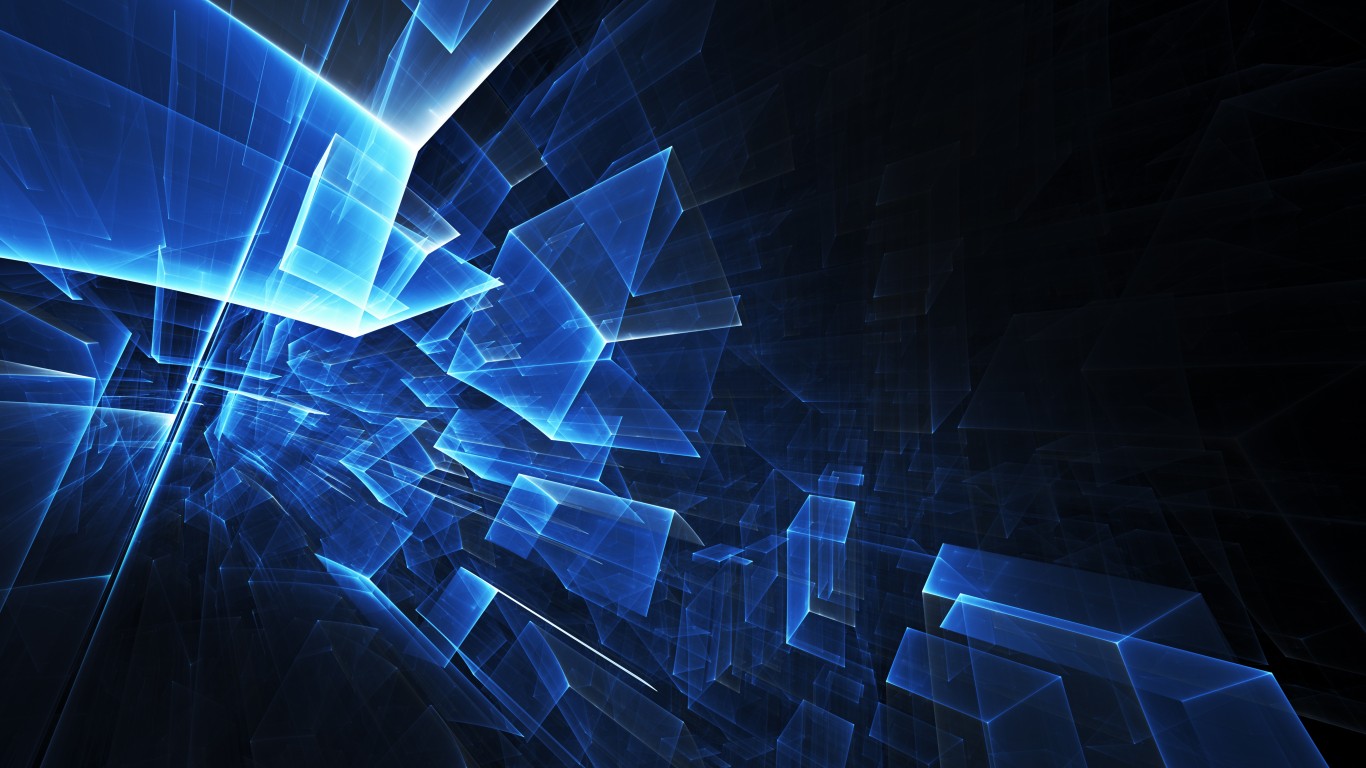 Застосування
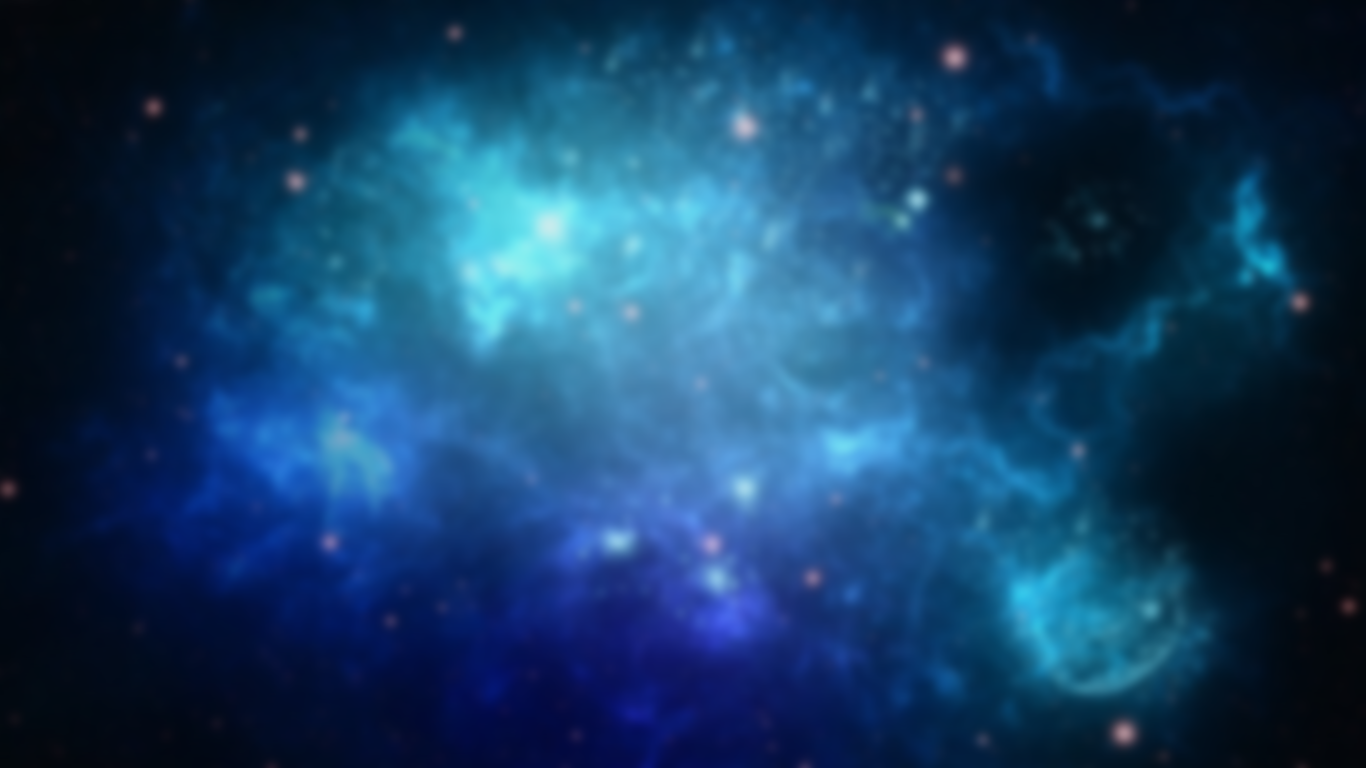 Сировинна база виробництва полімерів